Colloque 
Les 28 et 29 Novembre 2018
À l’Université Mouloud Mammeri - Tizi-Ouzou
« Vers une didactique des langues maternelles : quel impact sur l’enseignement de tamazight et sa promotion ? Quel est le rôle du numérique pour favoriser sa diffusion ? »

En hommage à
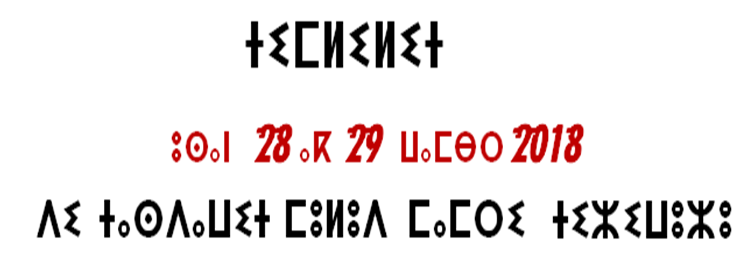 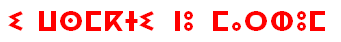 ⵎⵓⵀⴰⵏⴷ ⴰⴽⵍⵉ ⵀⴰⴷⴰⴷⵓ
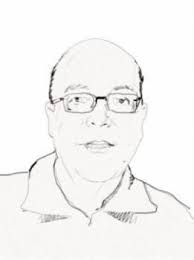 éminent linguiste, chercheur serieux
لساني متمكن وجاد
Culture et langue Amazighs
الراحل محند آكلي حدادو
Feu Md Akli HADDADOU
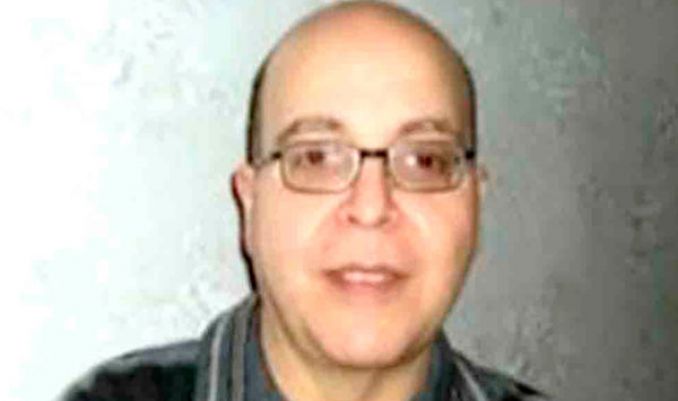 Repose en Paix
Auteur de nombreux ouvrages…
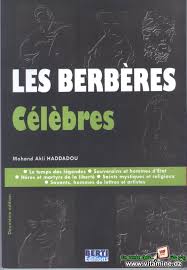 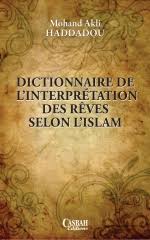 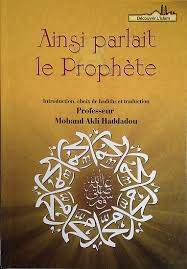 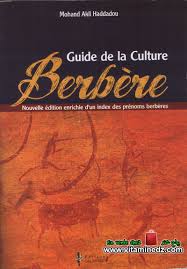 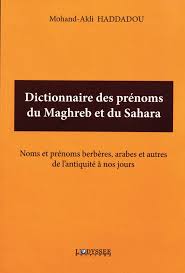 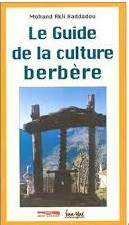 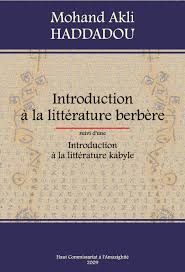 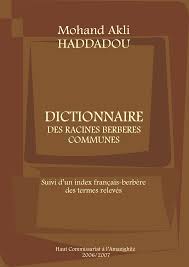